補助
設備の高効率化改修による省CO2促進事業
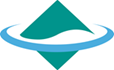 平成30年度予算案12億円（平成29年度予算額5億円）
実施期間：平成29年度～平成32年度
担当課：地球局事業室見える化L （03-5521-8355）
施策番号：11
設備のエネルギー効率を改善！
1．補助を受ける主体:　地方公共団体・民間団体等
2．必要な要件:　交換・追加により大幅なエネルギー効率の改善とCO2の
　  削減に直結するもの
3．使い道:　設備のエネルギー効率を改善する部品・部材の交換・追加に要する経費
　  の一部
4．補助金額・率：
　・地方公共団体(政令指定都市未満)、民生部門(小規模事業者)等…補助率 2/3
　・地方公共団体(上記以外)、民生部門(上記以外)等…補助率 1/2
地方公共団体・民間団体等の施設
【交換・追加の例】
・ファンベルトの交換
・高効率モーターへの交換
・リチウム電池等のセルの交換
・フラッシュ蒸気回収装置の追加
・ファンへのインバーター追加
・水素製造装置スタックの交換
　　　　　　　　　　　・・・等
設備内の部品・部材の劣化
あるいは、旧式設備による効率低下
補助による部品の交換・追加
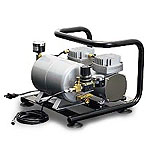 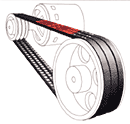 コンプレッサーのモーターが旧式・老朽化
ファンベルトの劣化
1
改修対象設備に対する対策案
（注）上記の対策は一例になります。
2